Airway anatomy
Supervised by : Dr ashraf dmour

Done by : Rawan zidanen
CONTENT
* Review of airway anatomy

*Airway Assessment & evaluation

* Symptoms of airway obstruction
ANATOMY
consisting of:
Upper                                                        

● Nasal and oral cavities

Middle 

● Pharynx
● Larynx

Lower

 ● Trachea
 ● main  bronchi
the normal mouth opening 
( ADULT )is 4 to 6 cm
.Lips
.Teeth
.Palate
.Uvula
.Tonsils
.tongue
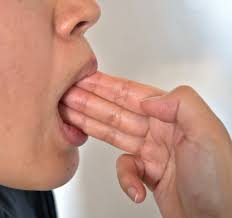 Pharynx
Mascular tube 

common opening of the digestive and respiratory systems. 

Receives  both air from the nasal cavity , food and water from the mouth.
Larynx
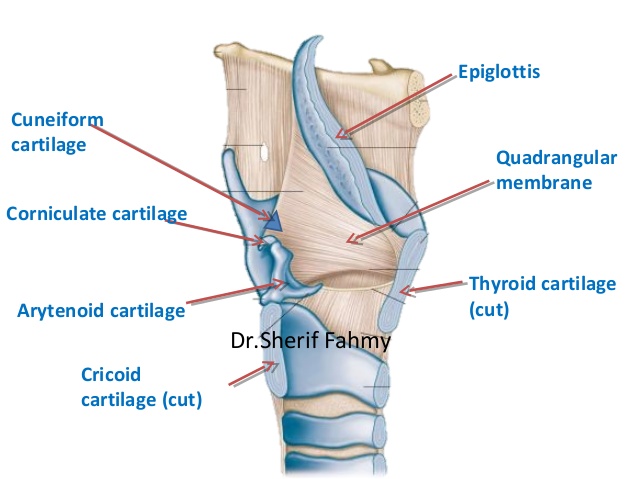 Vocal folds
Trachea
*Cartilaginous tube 
*connects the larynx to the  
primary bronchi of the lungs
 * 15-20 "C"-shaped pieces  
 of cartilage
 * Posteriorly contains no cartilage
 and consists of a ligamentous
 membrane and smooth muscle
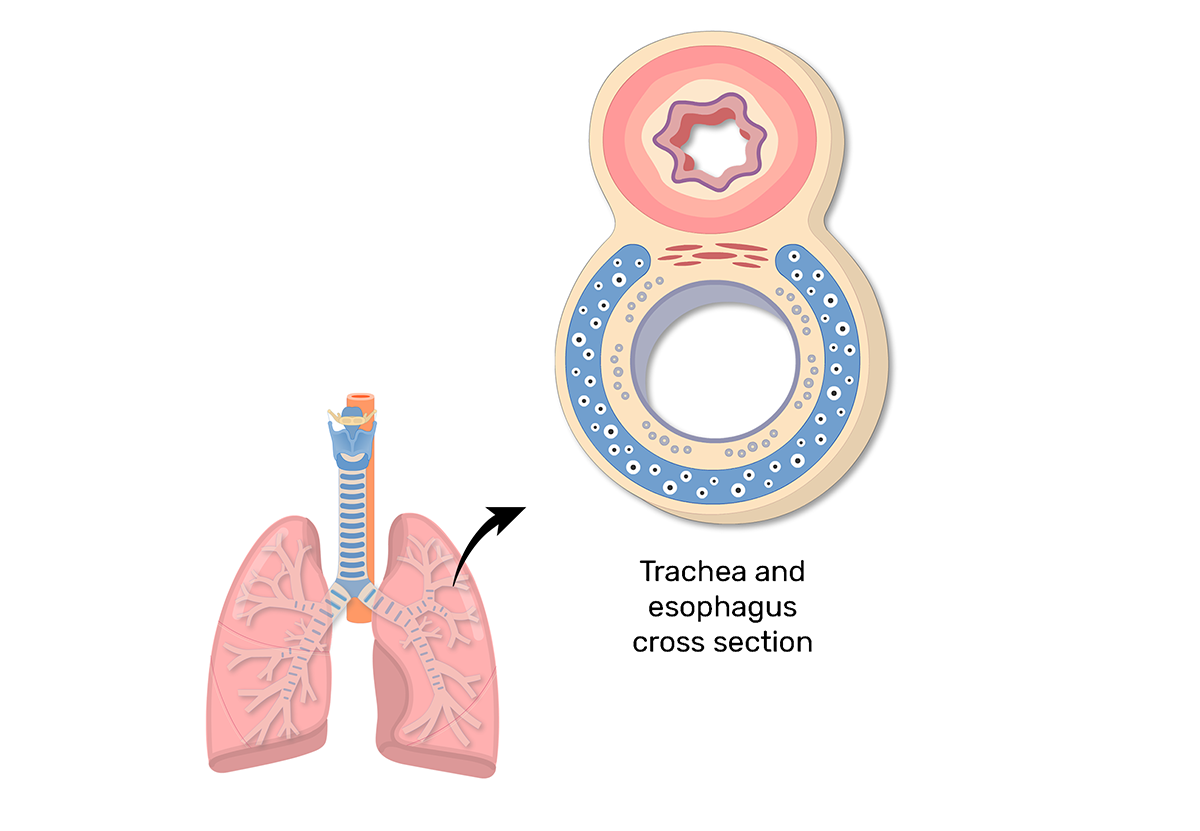 Bronchi
# Right bronchus is shorter and wider and is more vertical than the left bronchus. 

 # Foreign bodies usually enter the right bronchus
Airway Assessment
Done by: razan tarawneh
Airway Assessment
1 ) Why it is necessary ?? 
 PURPOSE
 - TO DIAGNOSE THE POTENTIAL FOR DIFFICULT AIRWAY FOR
  Optimal patient preparation 
  Proper selection of equipment 
  Participation of personnel experienced in difficult airway management
History
 – Patient/notes/chart/previous anesthesia records 
 – Surgery/burns/trauma/tumor in & around oral cavity
 – Concurrent disease
 – Reflux/recent meals
General examination 
– Do they just look difficult? 
– Recognition of anatomic factors that can cause difficult airway 
• Specific tests/indices
 • Investigations.
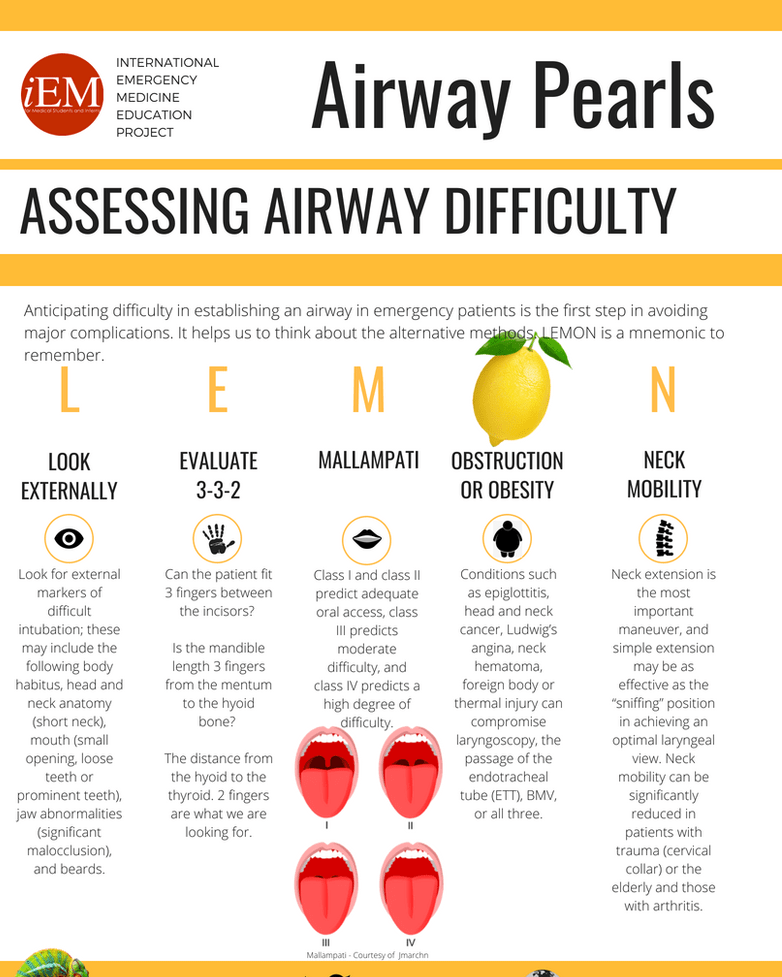 Receding mandible
LOOK Externally
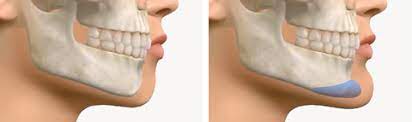 Beards or facial hair 
• Morbidly obese patients 
• Facial or neck trauma 
Short immobile muscular neck
Receding mandible
Protruding maxillary incisors
Long high-arched palate
Loose or capped ,Missing teeth
Enlarged tonsils & Tongue
Tumor that could obstruct air flow
Limited temporomandibular joint mobility
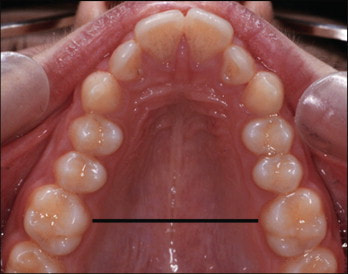 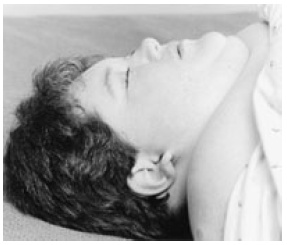 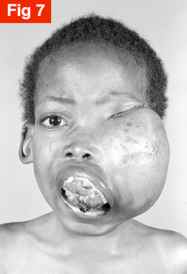 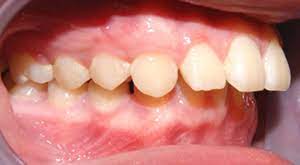 [Speaker Notes: A woman who sustained a single gunshot injury. She arrived at the hospital conscious and breathing spontaneously. Impossible mask ventilation and difficult intubation were anticipated. Direct laryngoscopy was performed and oro-tracheal intubation was successful]
Predictors of difficulty to ventilate
- The Bearded 
 -  The Elderly (older than 55 y)
 - The Edentulous (=BONES)
Obesity 
Heavy chest
Abdominal contents inhibit movement of the diaphragm
Increased supraglottic airway resistance
huge cheeks
Difficult mask seal
Quicker desaturation
3rd Trimester Pregnancy
Increased body mass
Quick desaturation
Increased Mallampati Score
Gravid uterus inhibits movement of the diaphragm
EVALUATE 3-3-2   (LEMON)
- Mouth Opens at least 3 finger widths (>6cm).
-Thyromental distance Three finger widths(>6cm 
 -hyomental distance Two finger widths
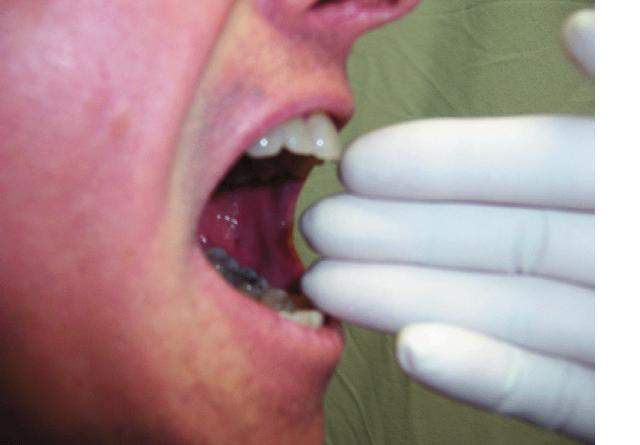 ( Mouth opening ) Less than 3 fingers   width
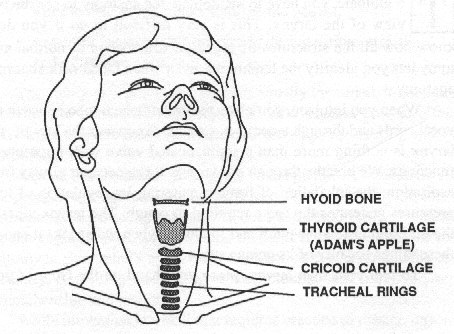 Measured from the mentum to the top of the hyoid bone >2 fingers
-The position of the hyoid bone marks  the entrance to the larynx.
-A more caudal hyoid bone thus  indicates  a relatively caudal larynx.
 
<2 = Less space to displace tongue tend to be more difficult to intubate..
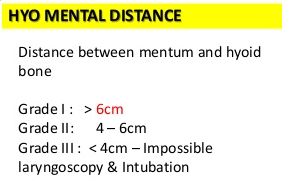 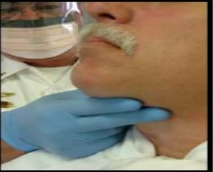 Thyromental Distance :Distance from the mentum to the        thyroid notch.
Ideally done with the neck fully extended.
If the thyromental distance is short, <3 finger widths, the laryngeal axis makes a more acute angle with the pharyngeal axis and it will be difficult to achieve alignment.
Less space to displace tongue
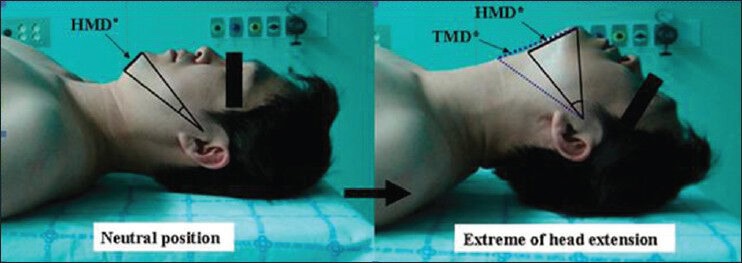 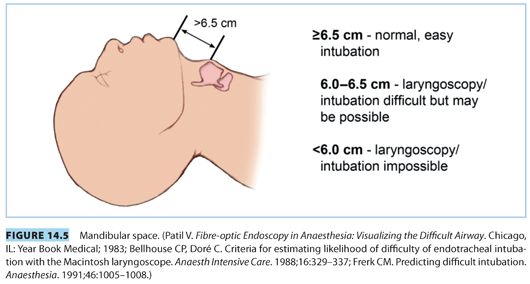 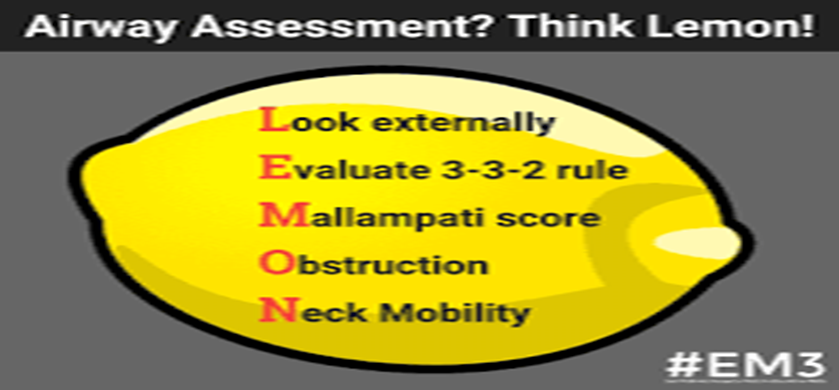 Airway assessmentDone by : Mallak Aljafari
Mallampati score -for assessing the adequacy of the oropharynx for laryngoscopy and intubation .- good predictor in pregnancy , obesity and acromegaly - relates to tongue size to pharyngeal size .- Pt should be sitting, head in neutral position, mouth wide open, and tongue extended out as far as possible. -The classification is based on the structures that are visible
Mallampati score : Class IV: <1% prevalence (hard palate only visible) Severe Difficult intubation Class III: <13% prevalance (soft palate, base of uvula visible) Moderate Difficult intubation Class II: 40% prevalence (soft palate, uvula, fauces visible) No Difficult intubation Class I: 46% prevalence (soft palate, uvula, fauces, pillars visible) No Difficult intubation A Class I view is a Grade I Intubation 99% of the timeA Class IV view is a Grade III or IV intubation 99% of the time
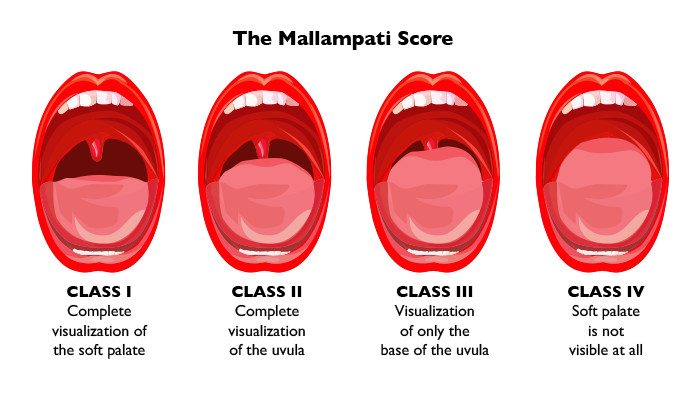 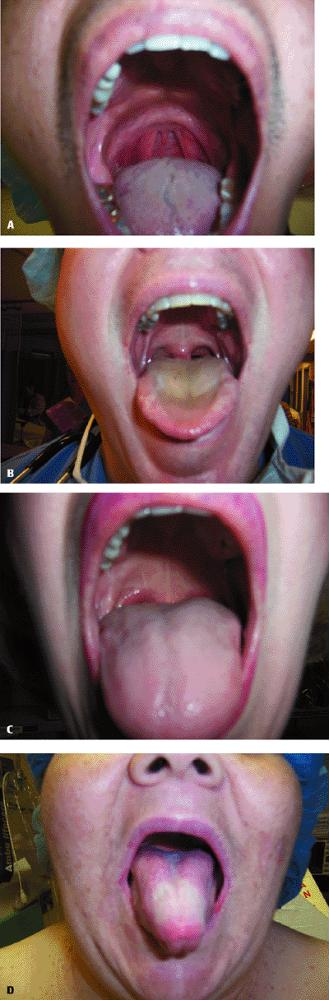 Grade 1:	Full aperture visibleGrade 2:	Lower part of cords visibleGrade 3:	Only epiglottis visible tGrade 1: 	Full aperture visibleGrade 2:  Lower part of cords visibleGrade 3:         Only epiglottis visibleGrade 4:	Epiglottis not visible
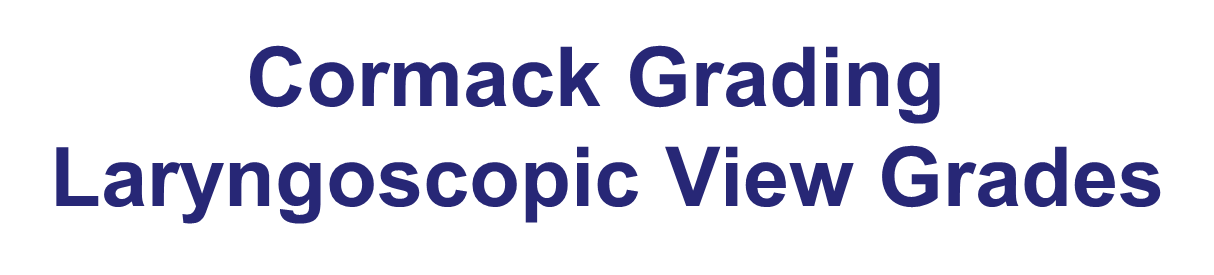 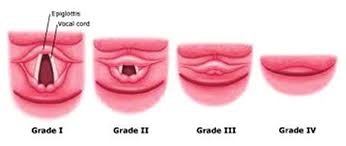 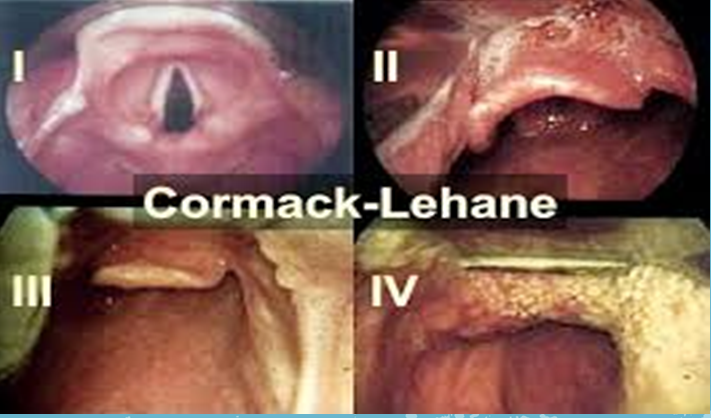 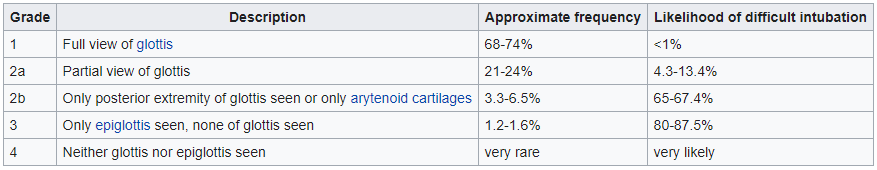 Obstruction(LEMON)- note any thing might interfere with visualization or endotracheal tube placement .-patients are evaluated for stridor , foreign bodies and other forms of sub- and supraglottic obstructions including tumors  , abcesses , inflammed glottis or expanding hematoma .** other Potential causes of airway obstruction :-Tongue-Dentures-Food stuffs-Vomit-Blood-Secretions
Airway obstruction can be either complete or partial : Symptoms of Partial Airway Obstruction1. noisy breathing , some air escaping from mouth .2. coughing .3. high-pitched sound upon inspiration (stridor)4. Hypoxemia5. HypercapniaSymptoms of Complete Airway Obstruction1.Lack of any air movement perceived by feeling with the hand over the mouth or  placing the ear over the mouth2.Lack of breath sounds  with stethoscope  .3.  violent coughing .4.Retraction of the sternum and rib cage.5.Hypoxemia6.Hypercapnia
Neck mobility ( LEMON )neck mobility should be assessed as part of the patients ability to achieve the sniffing position . ** the best position for intubation is the sniffing position , it requires flexion of the neck to 35 degrees and head extension ( atlanto-occipital extension ) to 15 degrees .- airway has three axes : oral ,pharyngeal ,laryngeal :- at acute angle in neutral position ,,, we align the PA and LA to facilitate visualization of the airway by sniffing position .- obese patients may require a ramped position .
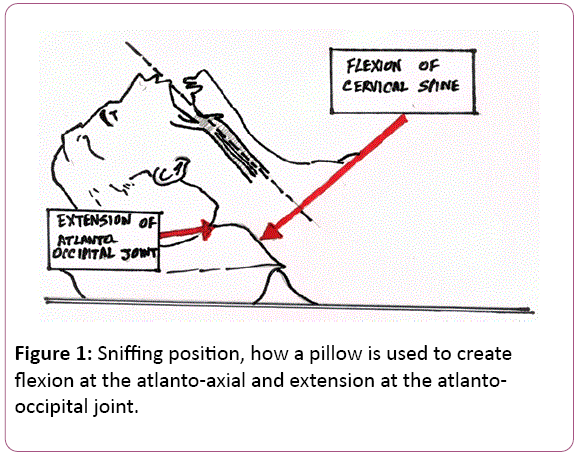 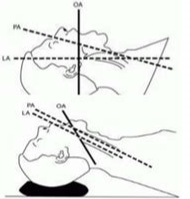 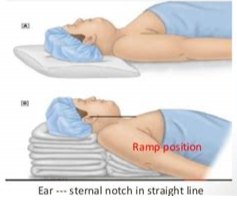 Neck mobility : Ideally the neck should be able to extend back approximately 35°Problems:- Cervical Spine Immobilization- Ankylosing Spondylitis- Rheumatoid Arthritis- Halo fixation
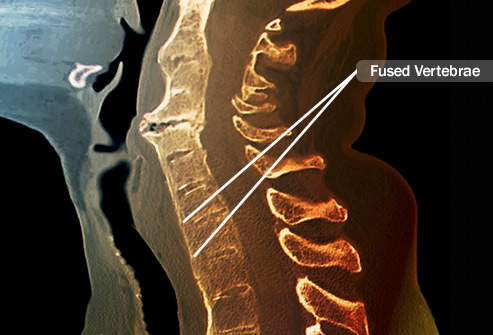 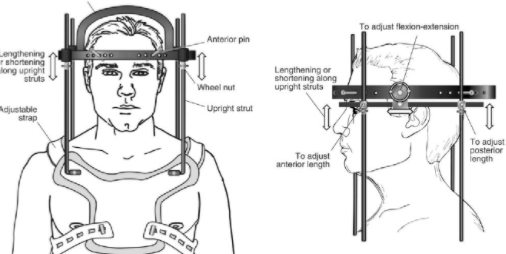 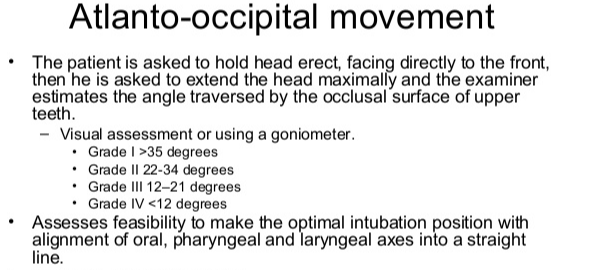 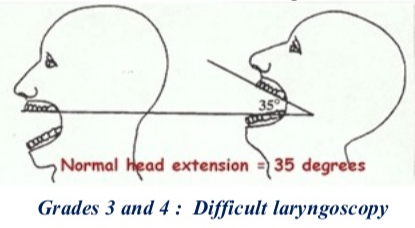 When the atlanto-occipital joint cannot be extended, Attempts to do so cause the convexity of the cervical spine to bulge anteriorly, pushing the larynx more anterior And more to be difficult
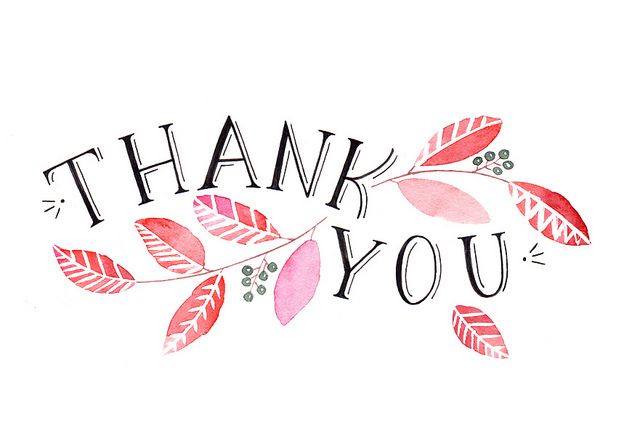